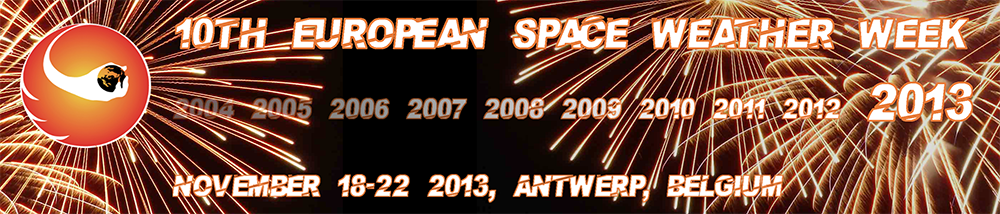 Solar Storms: Flares, CMEs and SEPS
Aim of the splinter, some recent advances in the understanding of 

1- particle acceleration and transport processes at the Sun and in the inner heliosphere 
2-onset of CMES, propagation in the interplanetary medium and subsequent interactions with the Earth's magnetosphere. 
3- the impact of flares (UV radiation) and particles on the Earth’s atmosphere which is still a field under development
N. Vilmer (LESIA, Paris Observatory), O. Malandraki (NOA), N. Crosby (BIRA-IASB)
Solar Storms: Flares, CMEs and SEPS
Thanassis Papaioannou (National Observatory of Athens)
 'Solar Energetic particles within the STEREO era : 2007-2012'
 
Bernd Heber  (Christian-Albrechts-Universität  zu Kiel) 
‘A statistical survey of wide-spread solar electron events observed with STEREO and ACE'
 
Neus Agueda (Universitat de Barcelona)
‘Numerical  simulations of the propagation of SEPs’
 
Francesco Zucarello (KU Leuven)
‘Numerical simulations of CME’s in the interplanetary medium’
 
Jan Maik Wissing (University of Osnabrück) 
‘Modelling particle precipitation in the Earth’s atmosphere’